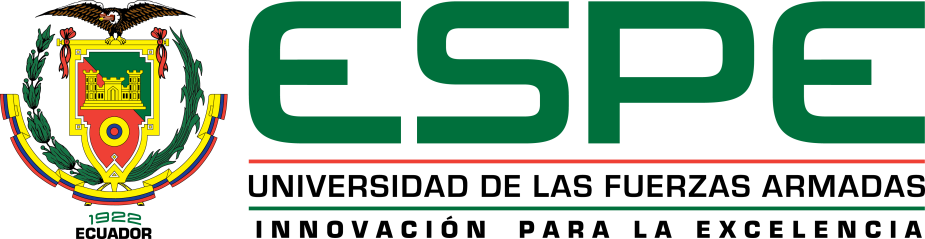 DEPARTAMENTO DE CIENCIAS ADMINISTRATIVAS ECONÓMICAS Y DE COMERCIO 

CARRERA DE INGENIERÍA EN ADMINISTRACIÓN TURÍSTICA Y HOTELERA

TRABAJO DE TITULACIÓN PREVIO A LA OBTENCIÓN DEL TÍTULO DE INGENIERO EN ADMINISTRACIÓN TURÍSTICA Y HOTELERA
EL VOLUNTARIADO COMO ALTERNATIVA DEL TURISMO COMUNITARIO EN LA PARROQUIA DE PEDRO VICENTE MALDONADO
AUTOR:
AMÓN ENDARA BRYAN, JEANPIERRE
DIRECTORA: 
MSc. PABÓN PATIÑO, MARIANA CECILIA

SANGOLQUI 2019
IMPORTANCIA DEL PROBLEMA
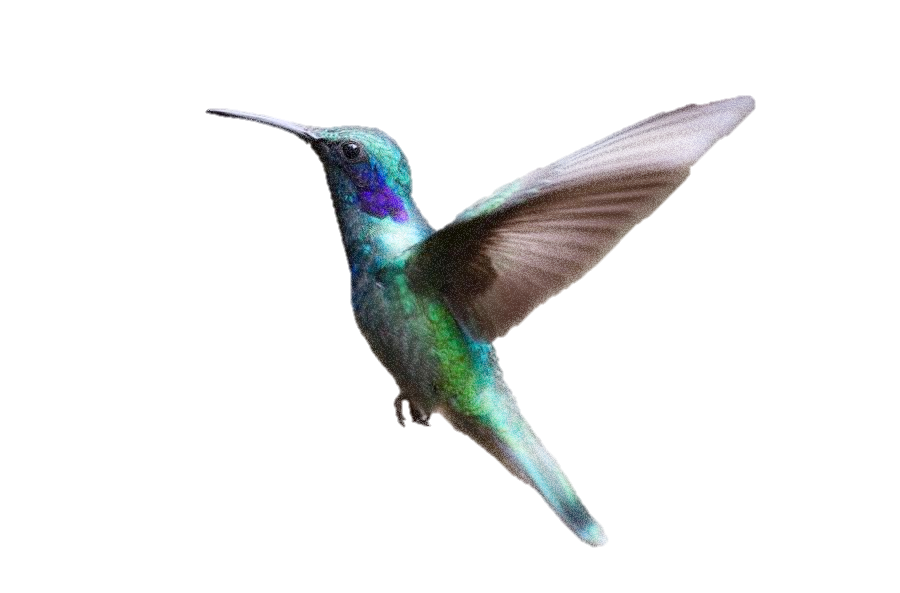 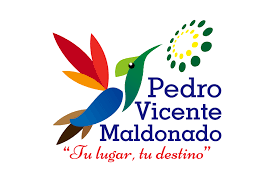 PARROQUIA DE PEDRO VICENTE MALDONADO
OBJETIVOS
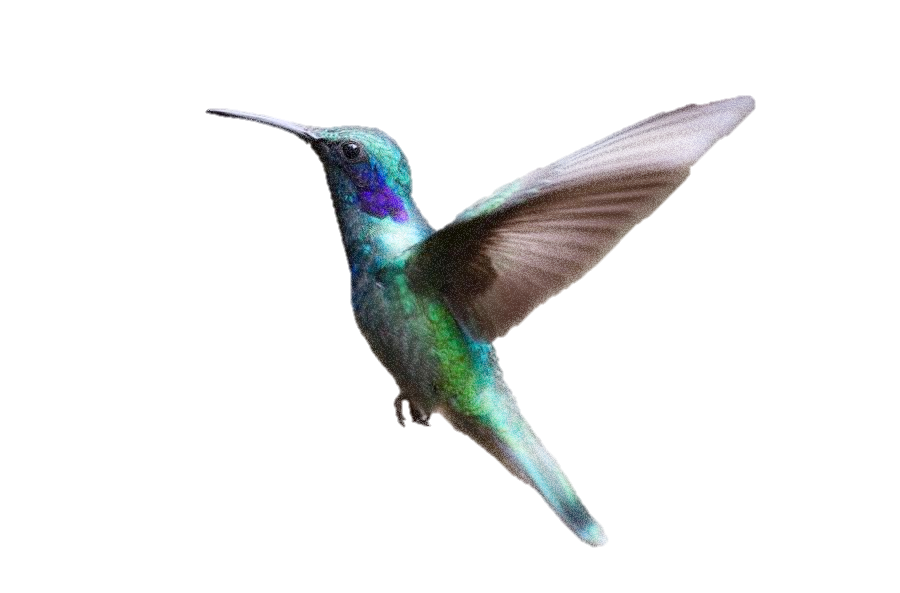 Objetivo General
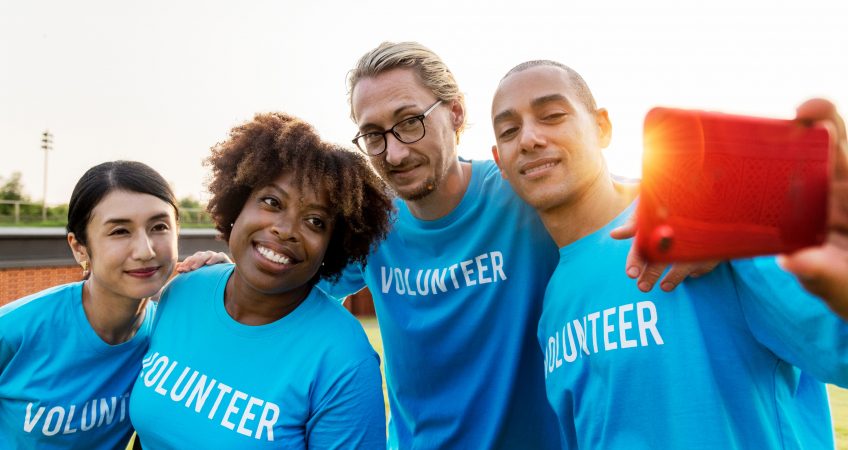 TEORÍA ECONÓMICA DEL VOLUNTARIADO
Voluntariado
Motivación altruista
Con la finalidad de ayudar a terceros y mejorar la calidad de vida de la comunidad
Donante
Actividad Económica
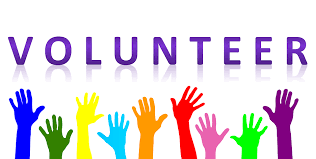 Emprendedor social
Autor: Juan Manuel Andrés Jovani
TEORÍA DEL DESARROLLO SOSTENIBLE
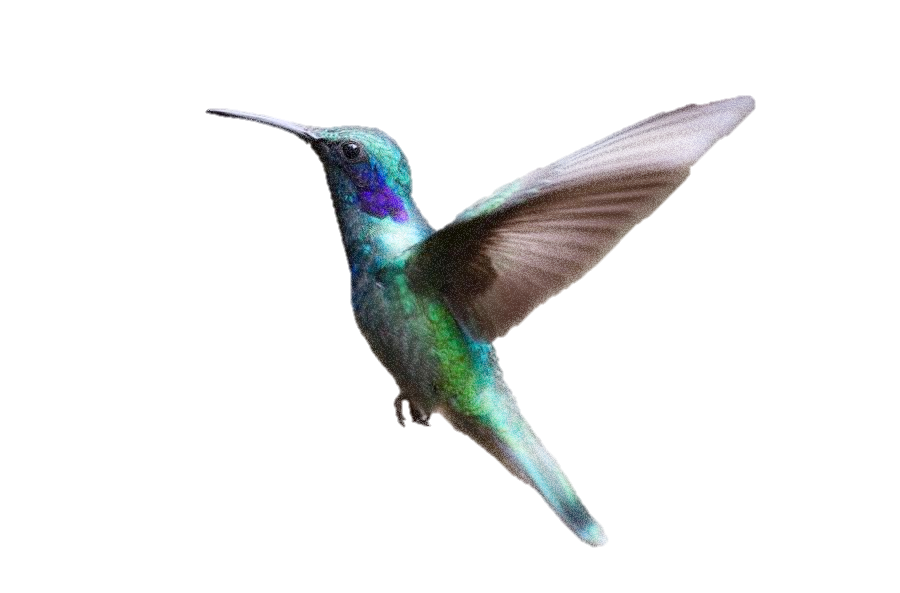 Cuidar del medio ambiente
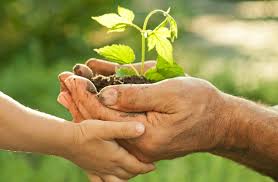 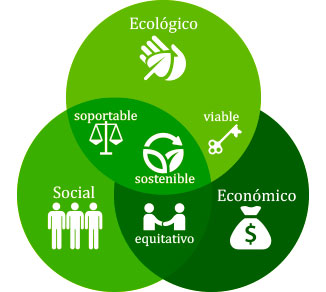 Distribución equitativa de los recursos.
Generar fuentes de empleo.
Calidad de vida
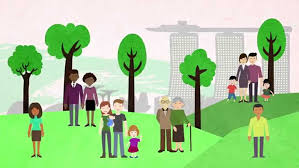 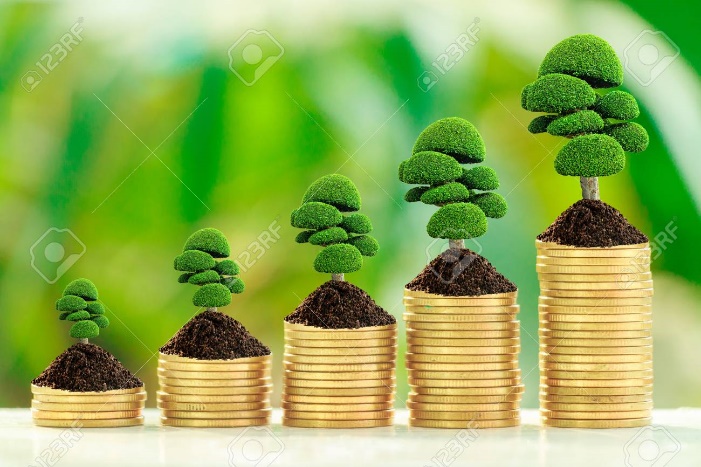 Autor: Brundtland, 1987
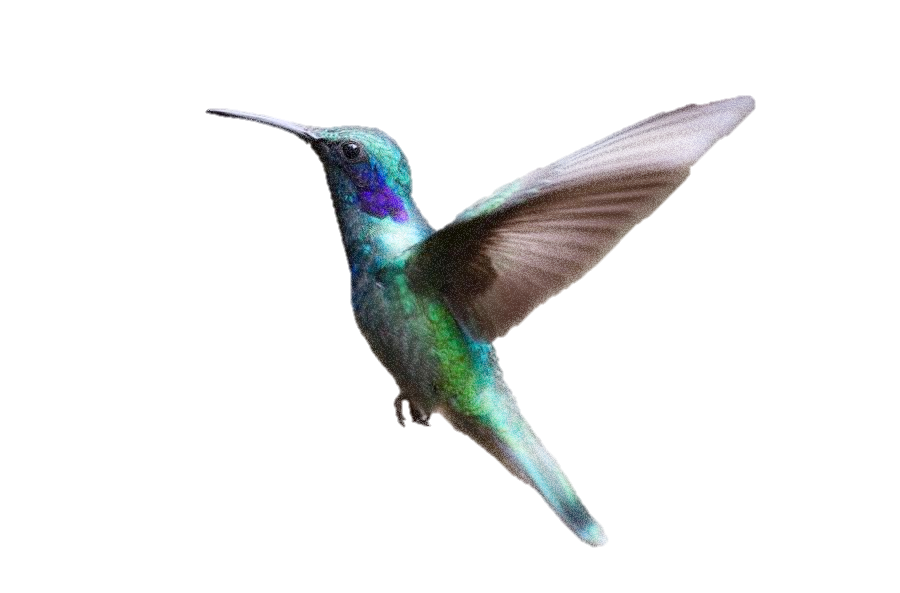 METODOLOGÍA
CALCULO DE LA MUESTRA
n = 360
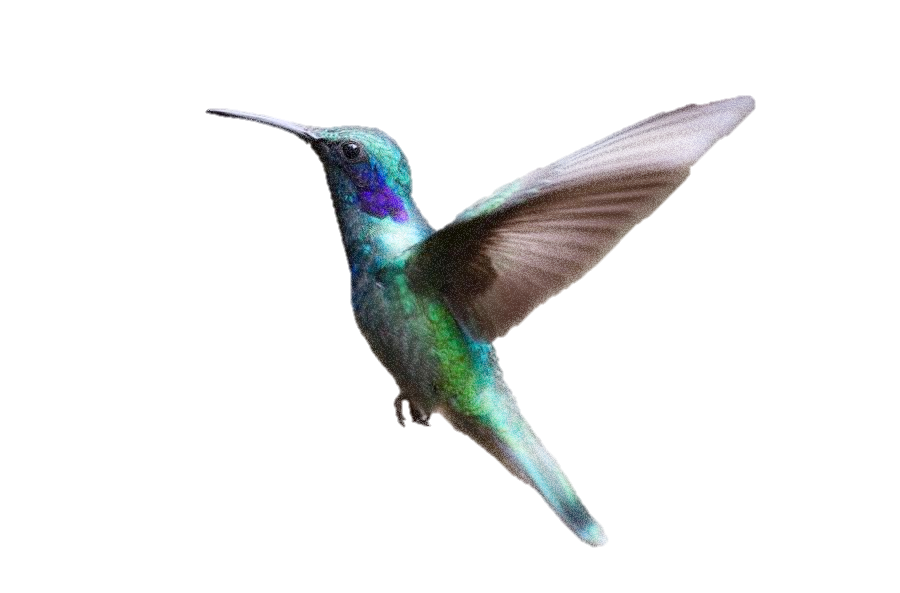 VOLUNTARIADO EN EL ECUADOR
VOLUNTARIADO EN EL MUNDO
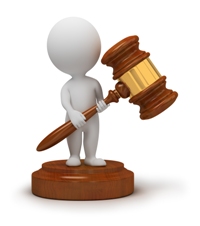 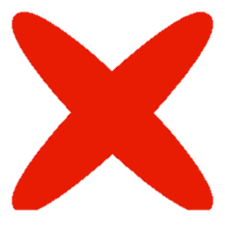 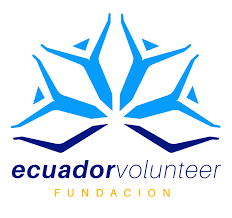 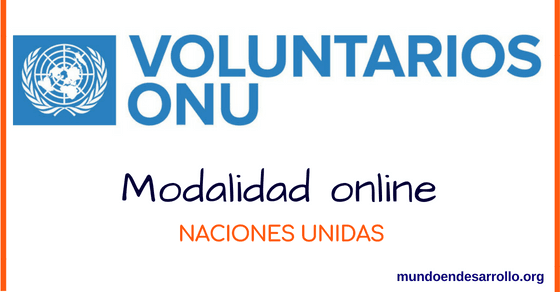 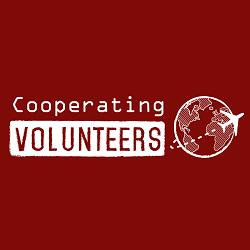 Art. 37 y 38 del C.P.C.
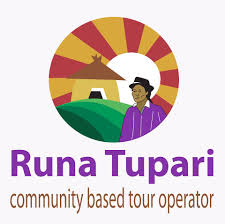 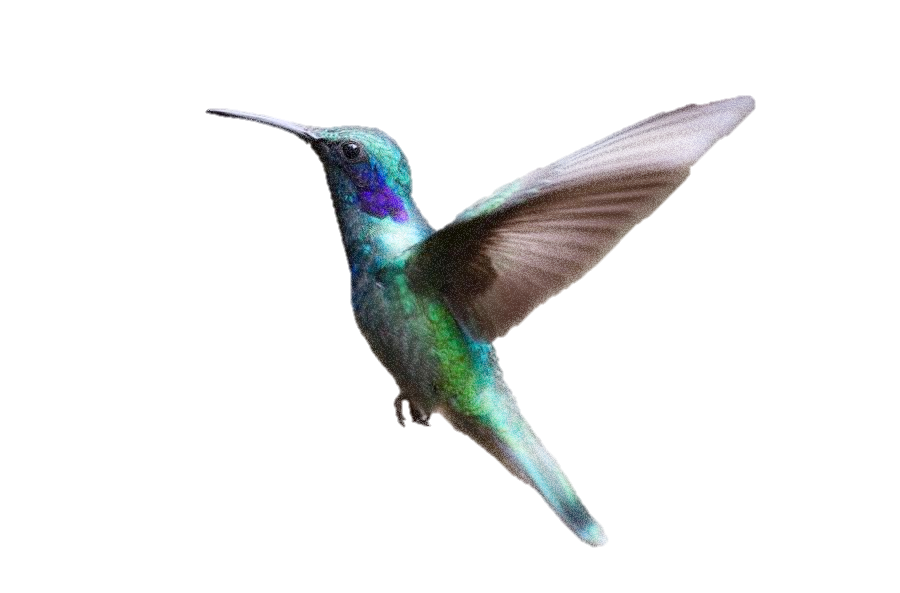 PARROQUIA DE PEDRO VICENTE MALDONADO MACROENTORNO
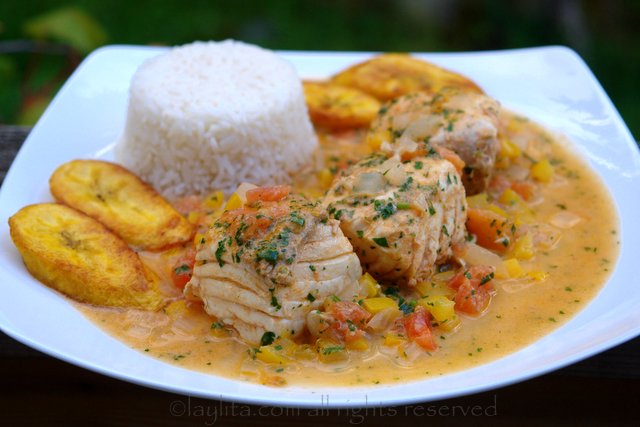 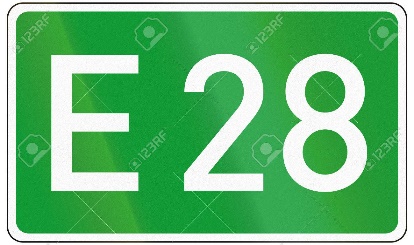 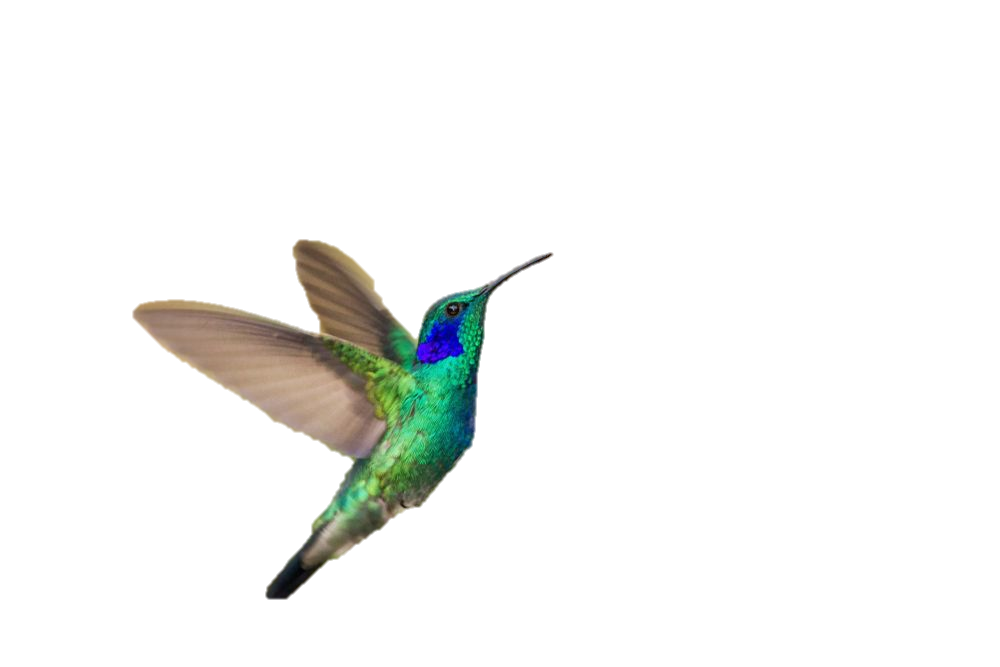 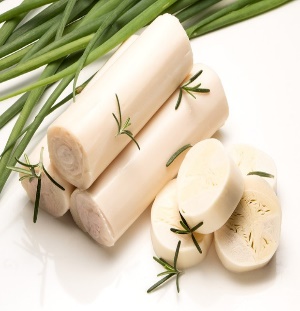 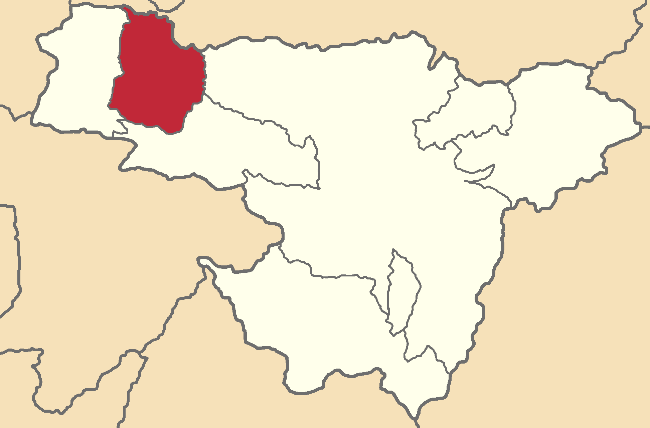 Ceviche de palmito y encocado de tilapia, tilapia frita, batido de borojo
RUTA CALACALÍ LA INDEPENDENCIA
Monos, tigrillo, oso hormiguero, anfibios y gran variedad de aves
Palmito, palma africana, yuca, maíz, cacao, verde
Noroccidente
2h 30 min
- 8 catones de la Provincia de Pichincha
-30 Ago 1978
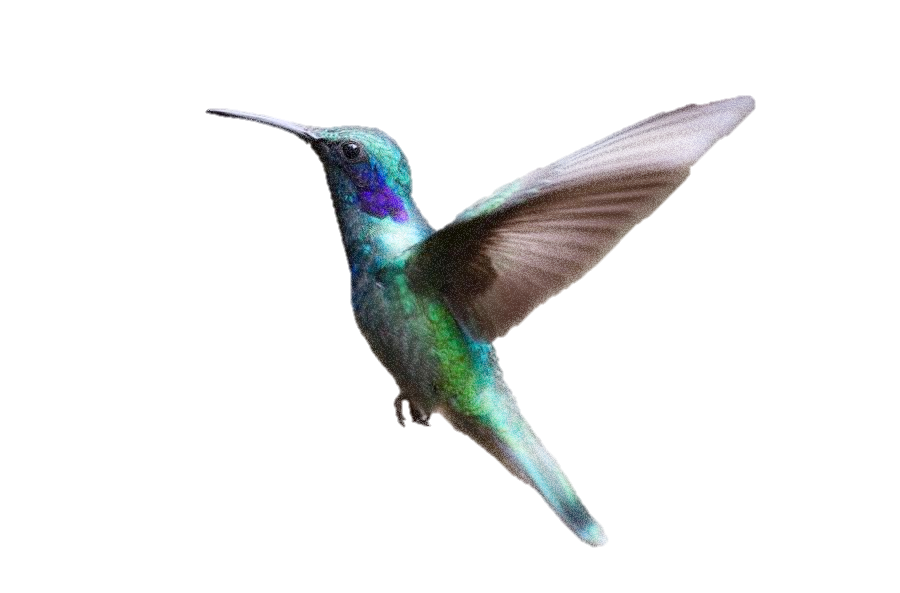 PARROQUIA DE PEDRO VICENTE MALDONADO MICROENTORNO
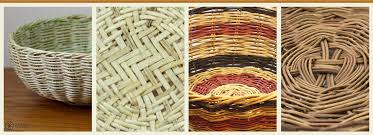 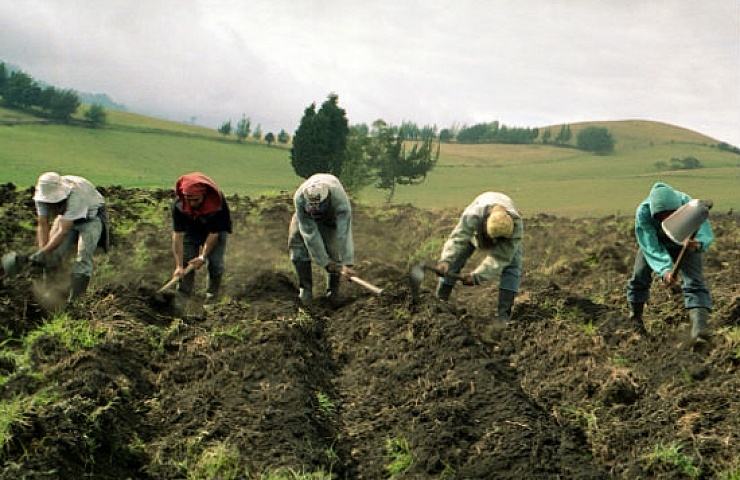 Cabalgata
Caminata
Dep. extremos
Expo feria ganadera, agrícola, agroindustrial, turística y comercial
-Paja toquilla, caña guadua, totora y bejuco
Comercio, Agricultura, Ganadería, Piscicultura, Turismo
Río Caoní, Cascada azul, Cascada Salto del tigre, Cascada aguas verdes y Cascada tatalá
ENCUESTA
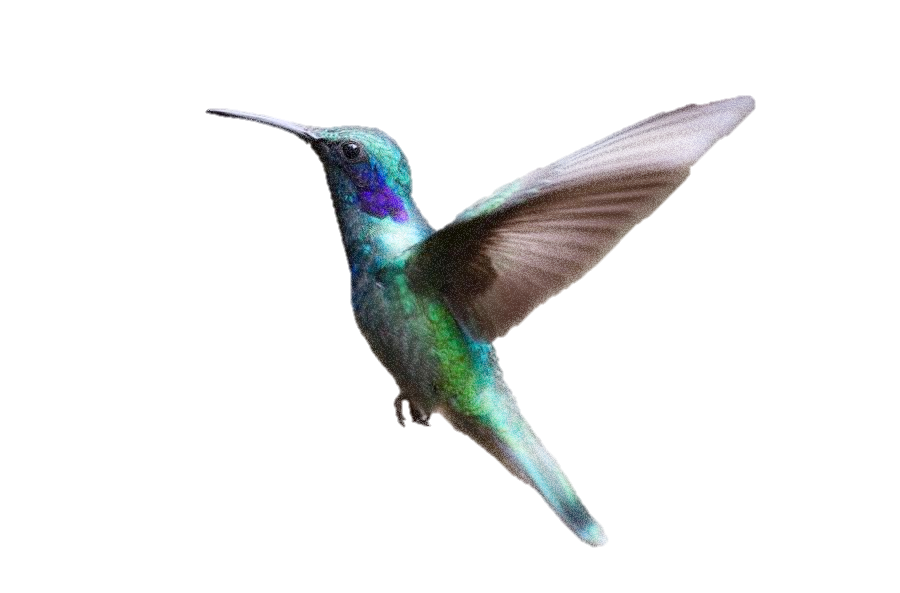 ¿Si existiera la posibilidad de contar con voluntarios extranjeros, que beneficios le gustaría a usted obtener como comunidad a través  de este programa en relación a la actividad turística?
¿Cuáles considera usted que son las motivaciones del voluntariado?
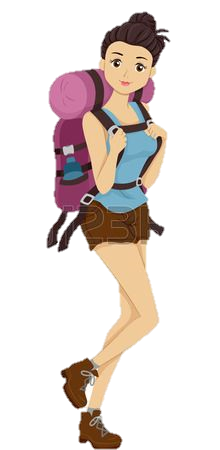 PERFIL DEL VOLUNTARIO
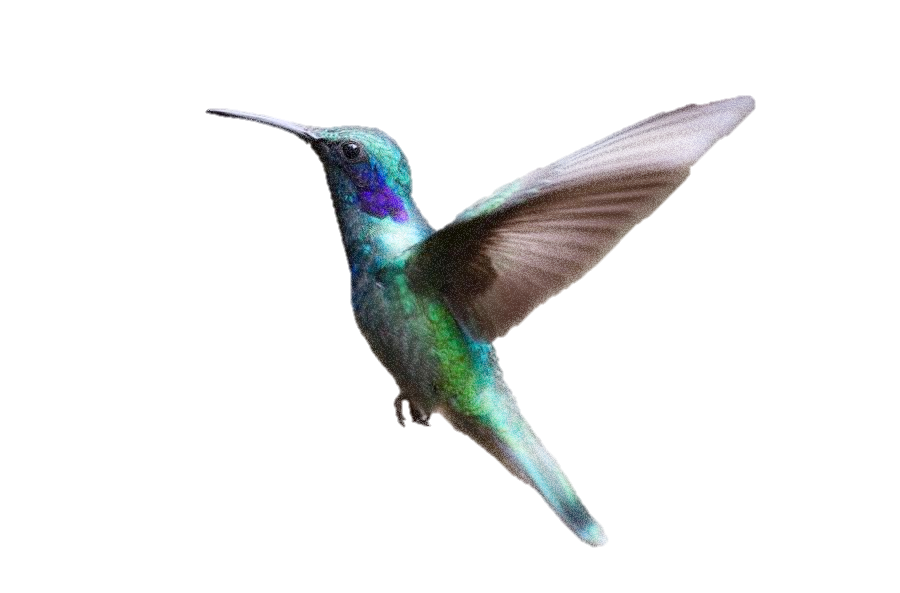 20 años
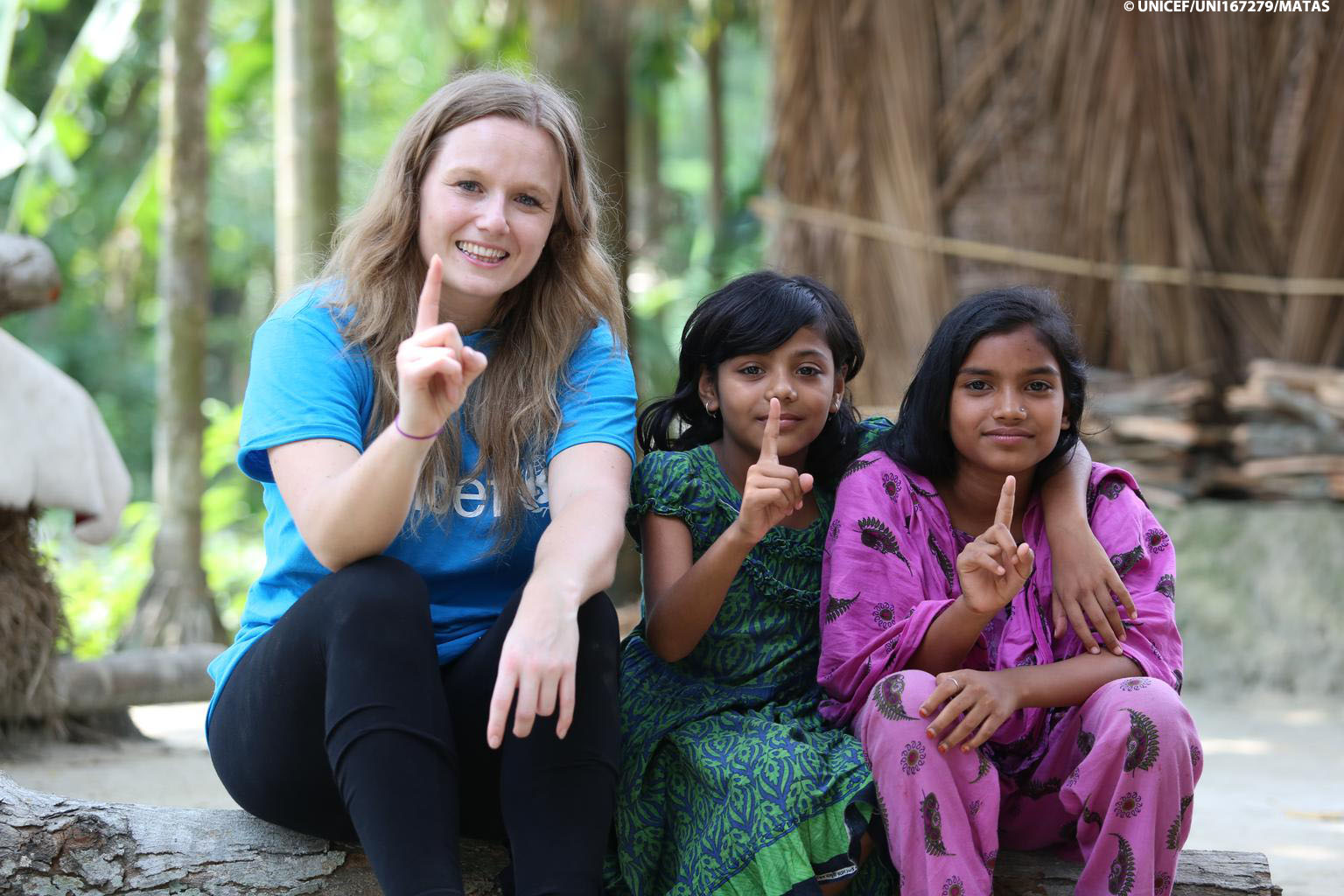 Capacidad adquisitiva
Estudiante o profesional
Capacidad adquisitiva
Experiencia (área)
Conocimiento del idioma
Líder
Disponibilidad de tiempo libre
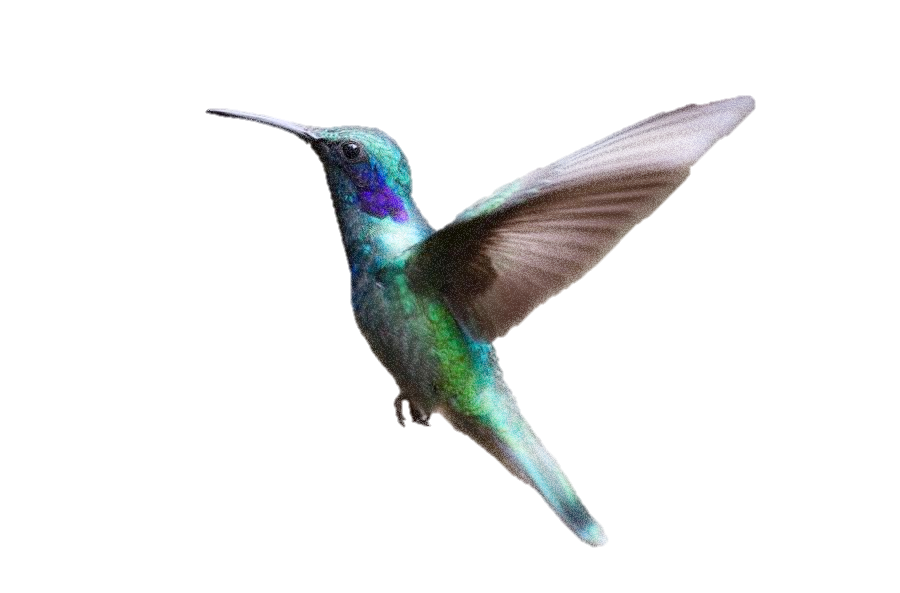 Objetivo: Generar acciones de fortalecimiento ambiental a través de actividades favorables para el entorno, con el fin de preservar los recursos naturales y a su vez fomentar el turismo responsable dentro de la parroquia.
ESTRATEGIA AMBIENTAL
Elaboración de tachos ecológicos
Evitar taponamiento de alcantarillas
Realizar mingas
Mejorar e implementar señalética
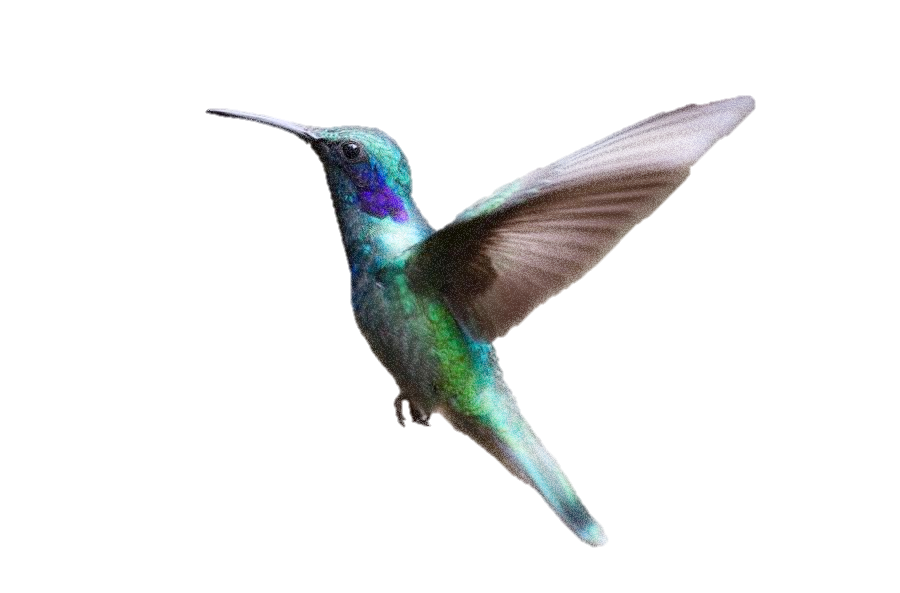 Objetivo: Realizar programas de capacitaciones turísticas a través de talleres y charlas educativas con el fin de consolidar los conocimientos de cada una de las áreas que involucran al turismo.
ESTRATEGIAS SOCIALES
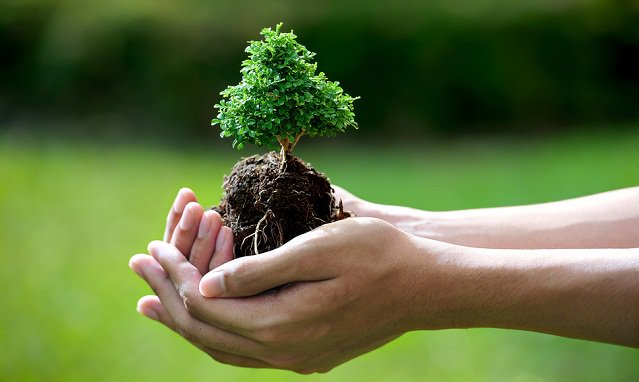 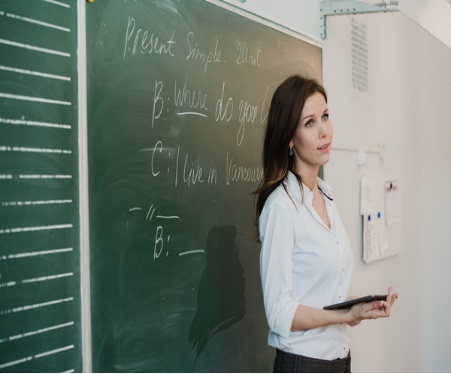 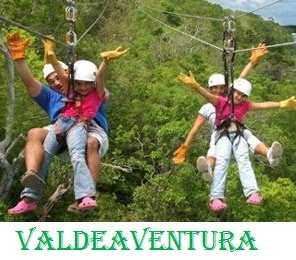 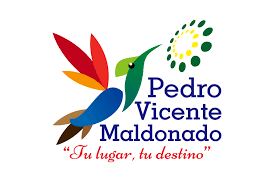 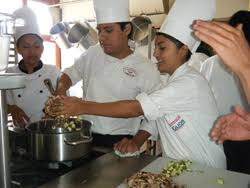 Objetivo: Fomentar el desarrollo turístico comunitario a través de los programas de voluntariado para atenuar la pobreza,  beneficiando a los grupos más vulnerables.
ESTRATEGIAS ECONÓMICAS
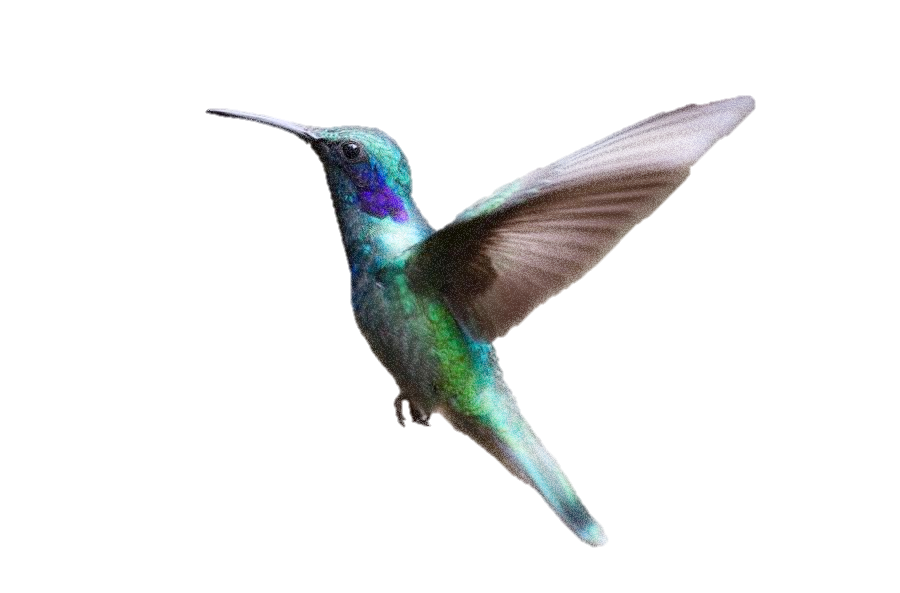 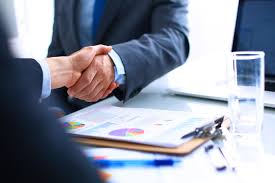 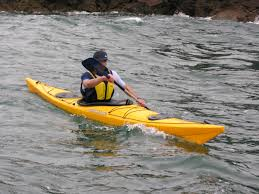 Objetivo: Realizar un seguimiento de los voluntarios a través de herramientas que nos permitan conocer el bienestar, la percepción y opinión de los voluntarios.
ESTRATEGIAS PARA LOS VOLUNTARIOS
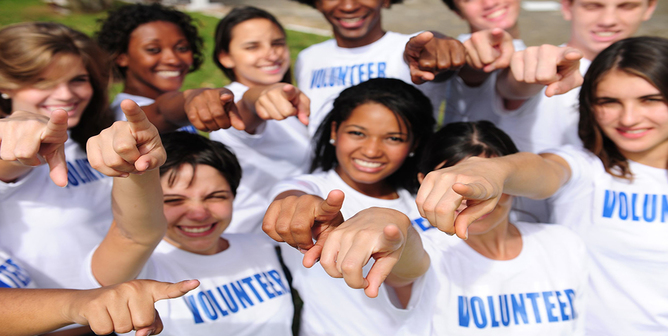 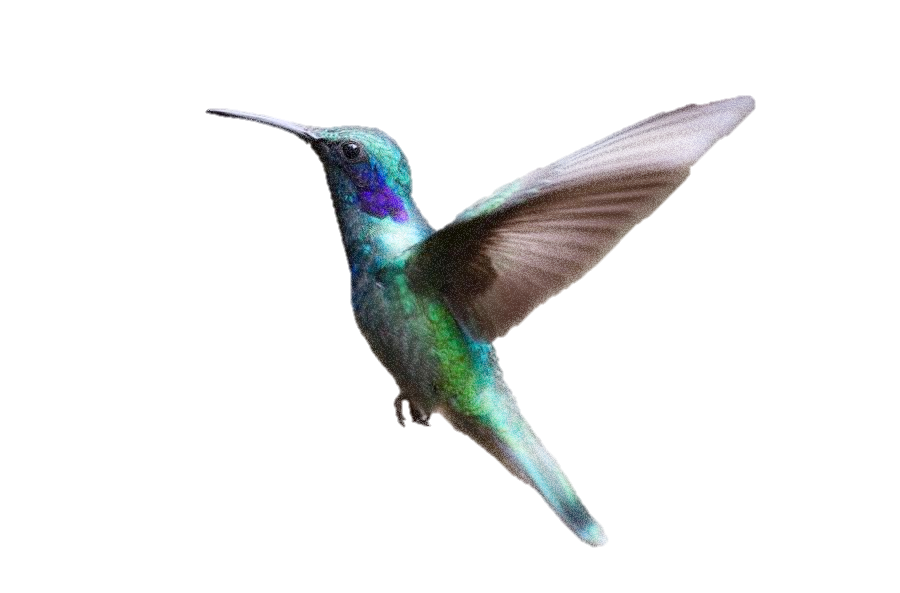 CONCLUSIONES
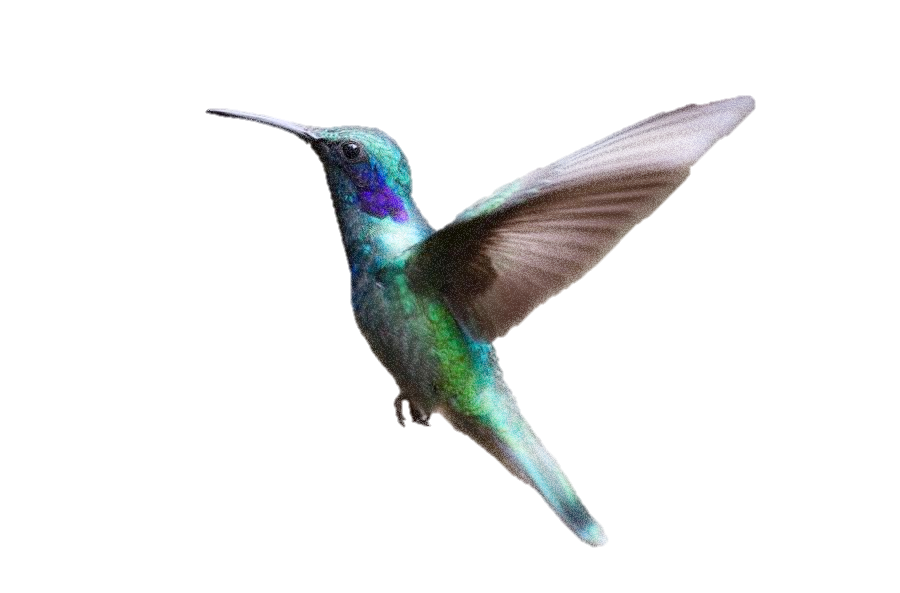 RECOMENDACIONES
GRACIAS POR SU ATENCIÓN